Краткая презентация программы дошкольного образованияНОУ «Католическая гимназия г.Томска»
Презентацию выполнила  учитель 
дошкольный  группы
Акимова Нина Генриховна
Основная образовательная программа дошкольного образования  Негосударственного общеобразовательного учреждения «Католическая гимназия  г. Томска» разработана на основе программы
 "От рождения до школы" под редакцией М.А. Васильевой, Н.Е. Вераксы, Т.С. Комаровой.
Программа рассчитана на обучение детей 6-7лет.
Области образования:
Физическое 
Речевое
Познавательное
Социально-коммуникативное
Художественно-эстетическое
Основные направления и формы работы с семьей.
Взаимопознание и взаимоинформирование. 
Совместная деятельность педагогов, родителей, детей.
Формы взаимодействия семьи и школы.
Родительские собрания
Ежедневные индивидуальные консультации, рекомендации
Открытые уроки и внеклассные мероприятия 
Родительский комитет 
Телефонные звонки
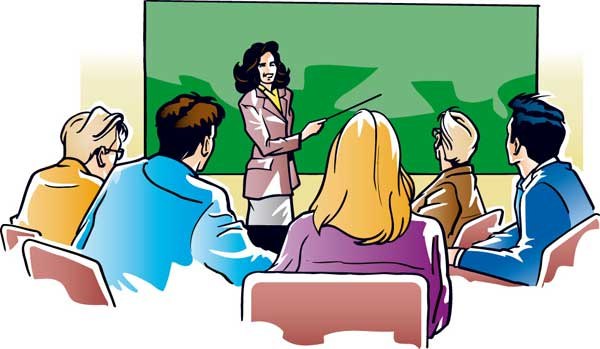 ХАРАКТЕРИСТИКА 
ВЗАИМОДЕЙСТВИЯ ПЕДАГОГИЧЕСКОГО КОЛЛЕКТИВА С СЕМЬЯМИ ДЕТЕЙ

Партнерство -отношения обеих сторон строятся на основе совместной 
ответственности за воспитание детей. 
Уважение, сопереживание и искренность.
Информирование друг друга об актуальных задачах воспитания и обучения детей.
Организационные мероприятия (родительские собрания, анкетирование, беседа).
Создание и поддержание традиций: проведения совместно с родителями спортивных соревнований, праздников, досугов и музыкальных вечеров, привлечение родителей к разработке идей данных мероприятий.
Мини-походы детей и родителей на природу с целью укрепления доверительных
отношений со взрослыми (дни здоровья).
Выработка единой системы гуманистических требований в дошкольном учреждении  и в семье.
Поддержка родителей в саморазвитии и педагогическом образовании ( лектории,
беседы, консультации психолога).
Спасибо за внимание.
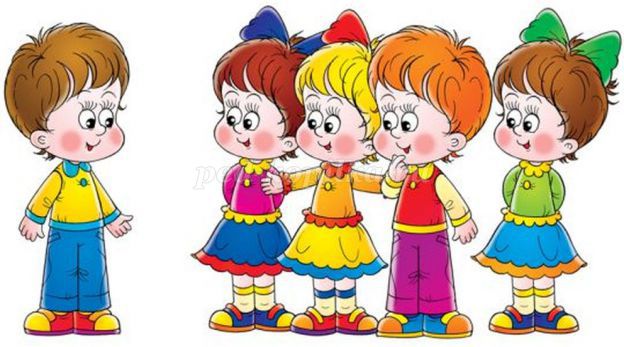